ỦY BAN NHÂN DÂN QUẬN PHÚ NHUẬNTRƯỜNG GDCB NIỀM TIN
Tiếng việt
ên
Ôn tập vần
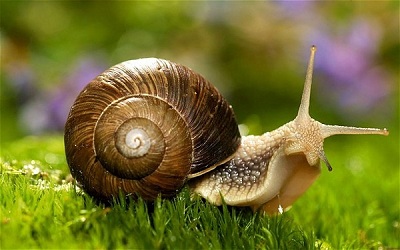 Ốc sên
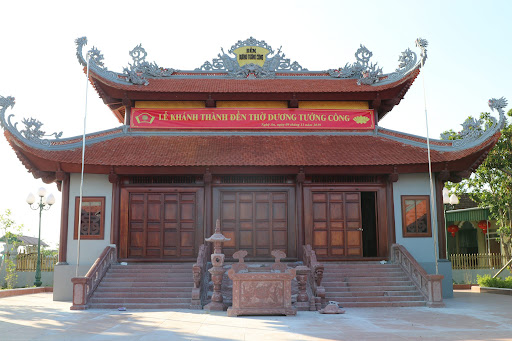 Đền
thờ
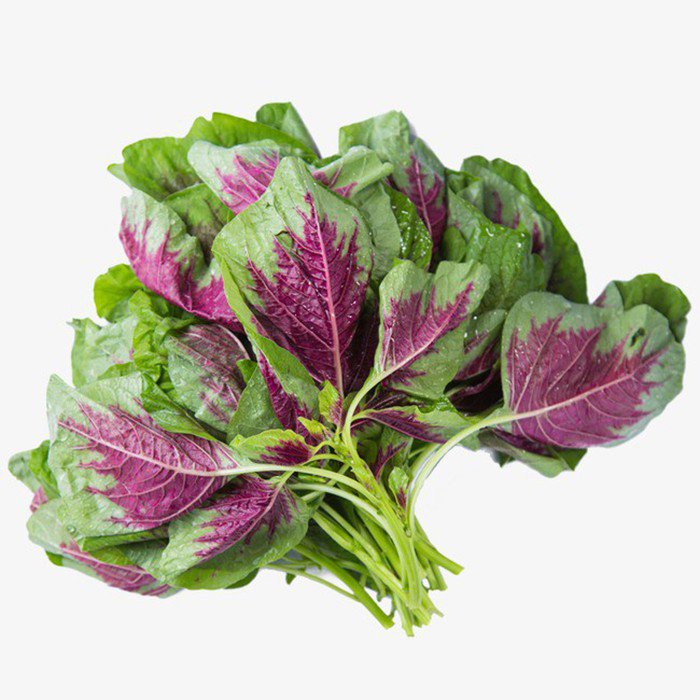 rau dền
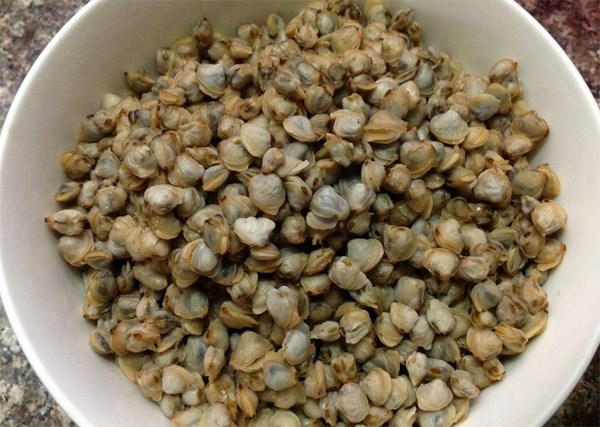 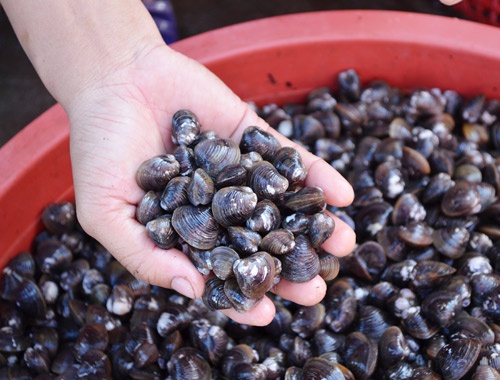 con hến
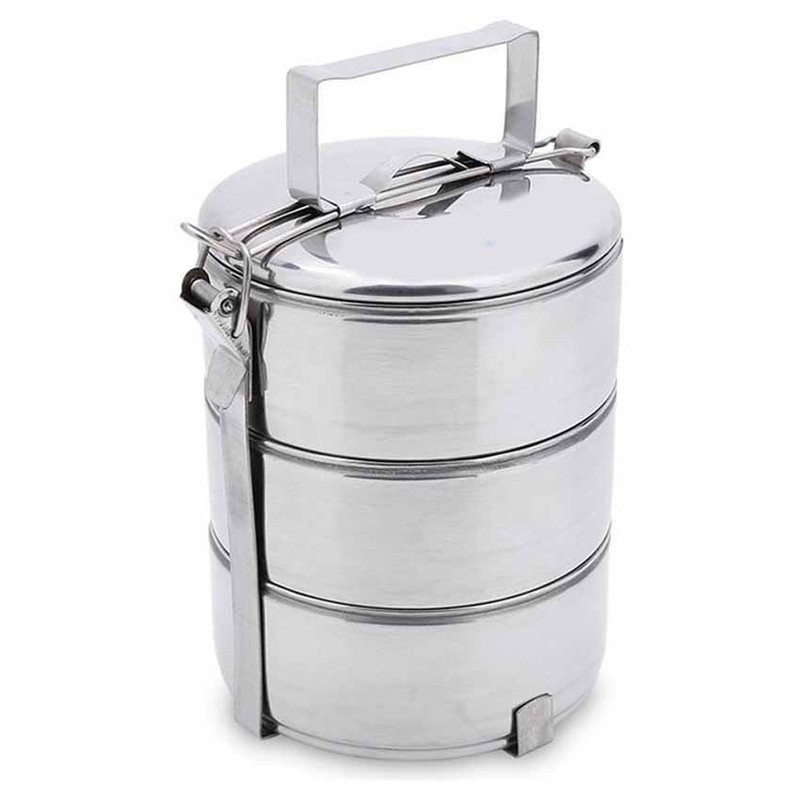 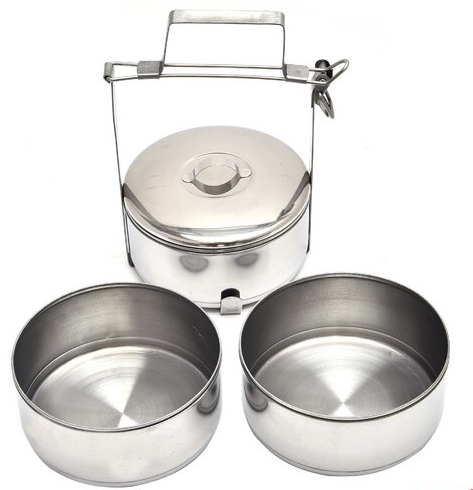 cà mên
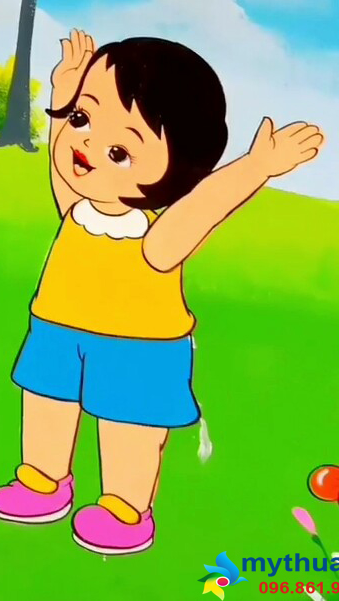 Nguyễn Lan Anh
họ tên
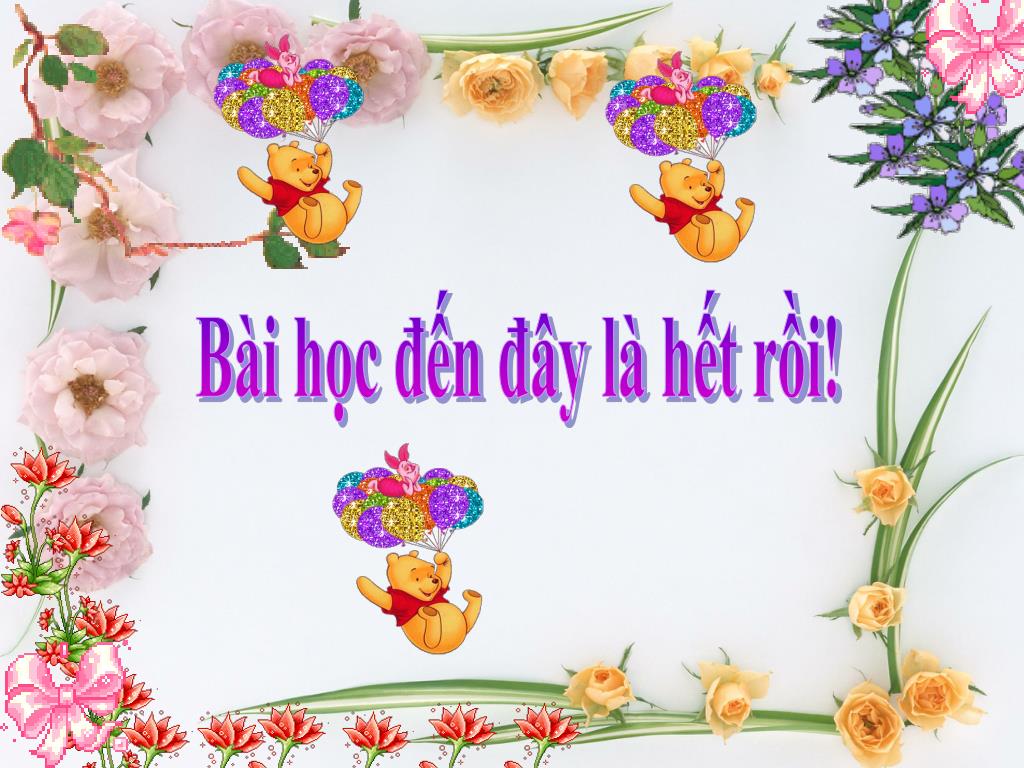